The Nautilus House
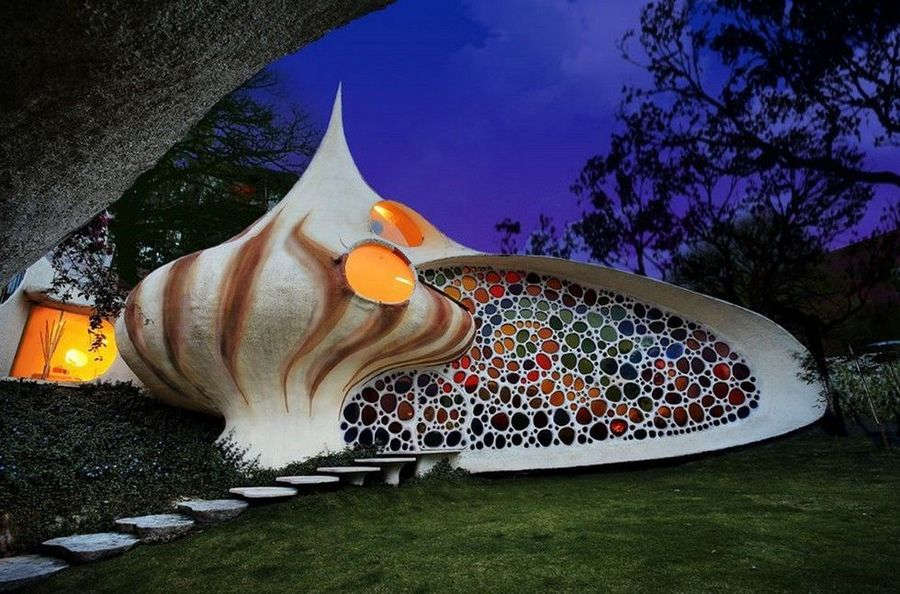 What unusual things can you find in the Nautilus house?
Listen and find out the information
p.27
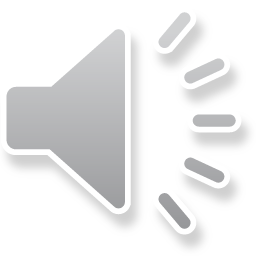 Phonetic activities
She sells sea shells
On the sea shore.
The shells she sells are seashells. I’m sure.
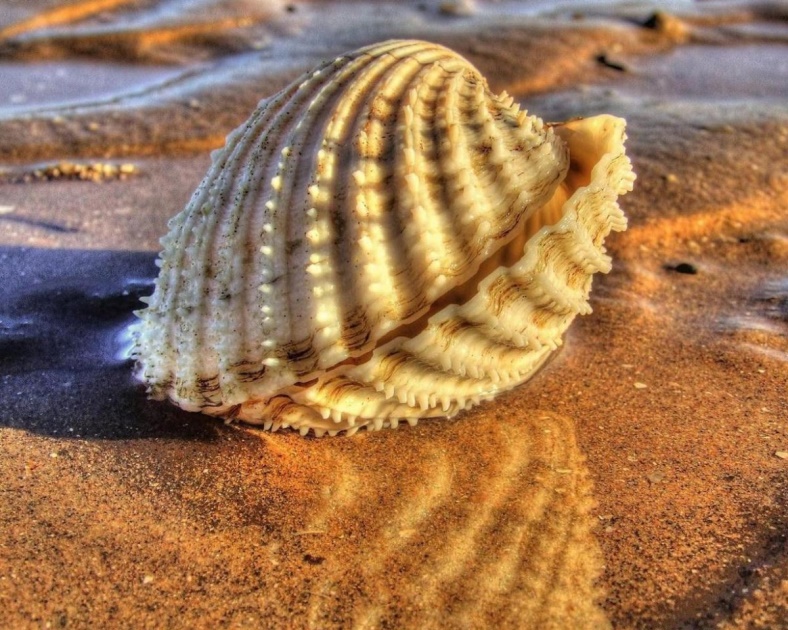 Shape
Seashell
Spiral staircase
Grass carpet
Stream
View
Earthquake-proof
Friendly to the environment
saesehll
seashell
sahep
shape
siparl scasetair
spiral staircase
garss  cartep
grass carpet
seamrt
stream
view
vwie
friendly to the environment
firenlyd to the evinrontenm
quakeearth-poorf
earthquake-proof
What do you think it is like living in a shell?
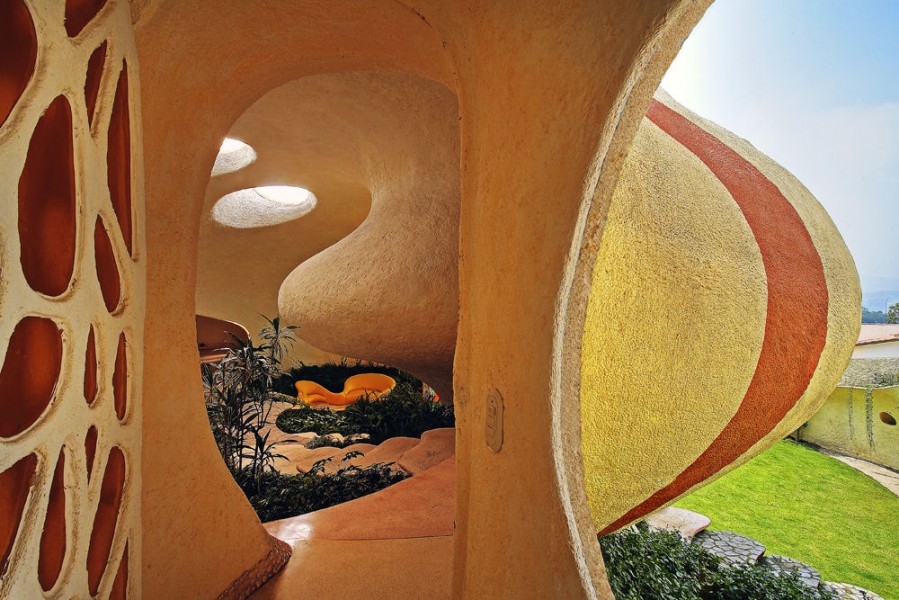 Imagine you are living in a shell
Shape
Seashell
Spiral staircase
Grass carpet
Stream
View
Earthquake-proof
Friendly to the environment
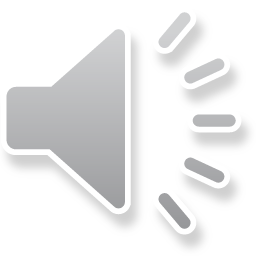 What do you like in the houses? Why?
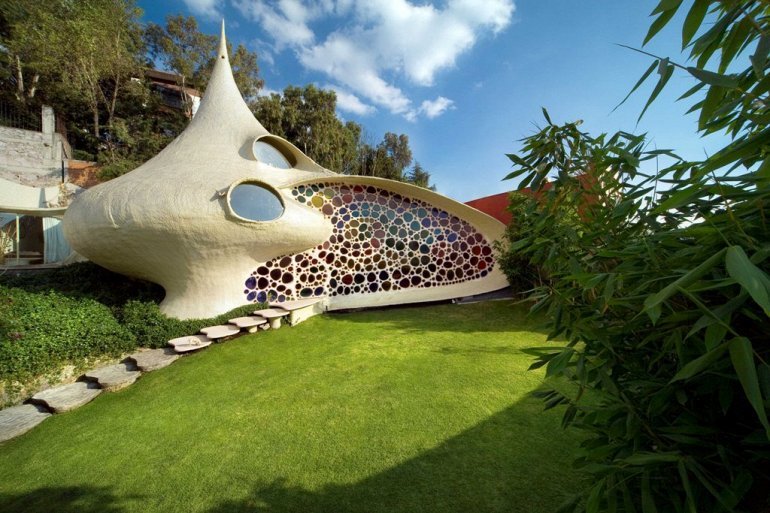 What’s the title  of the lesson?

What interesting did you find about the house?

What was difficult to do?
Home task
Compare your house to the Nautilus House.
Write about: number of rooms, what there is inside the house, garden. 
Ex.6 p.27
Thank you
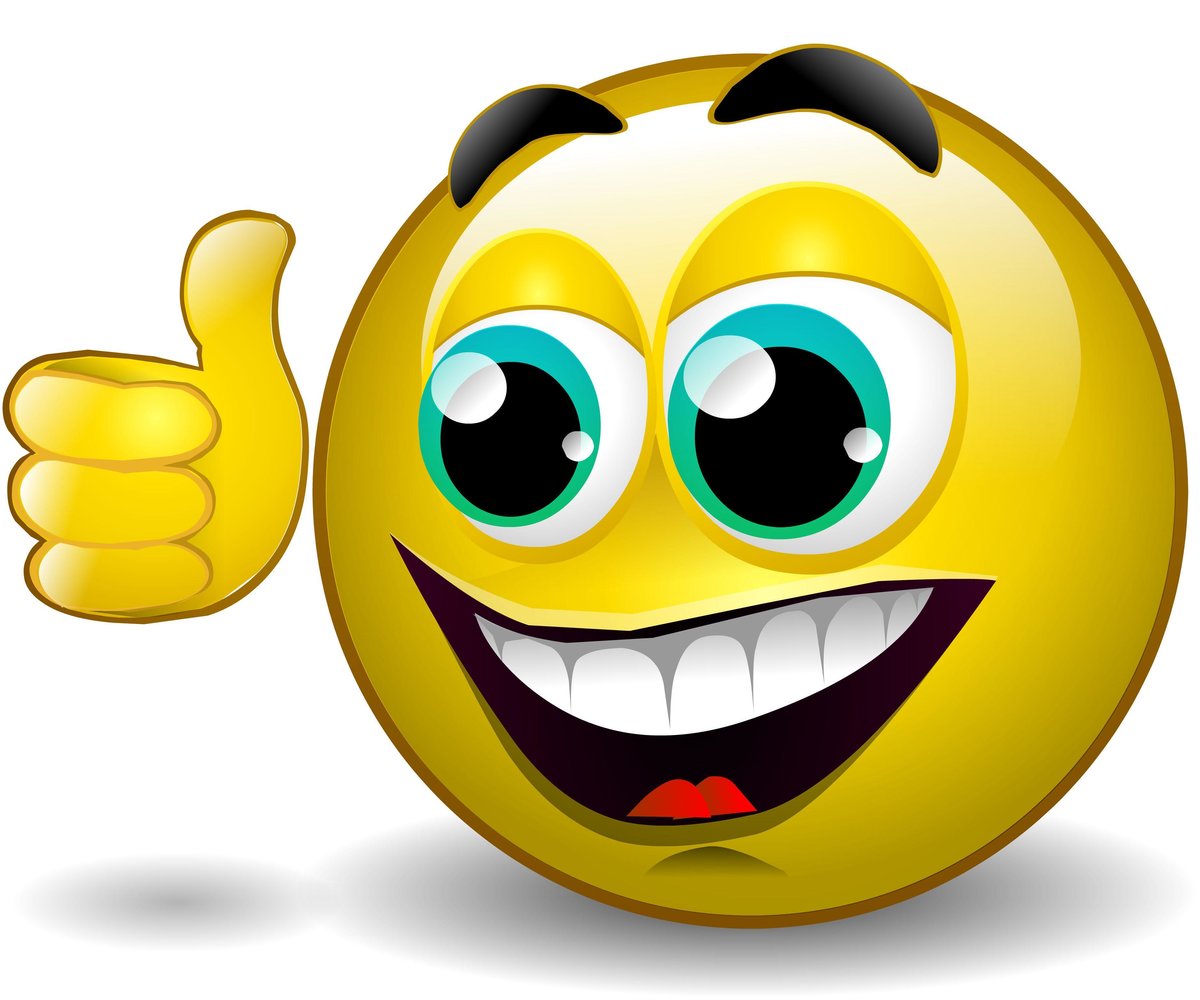